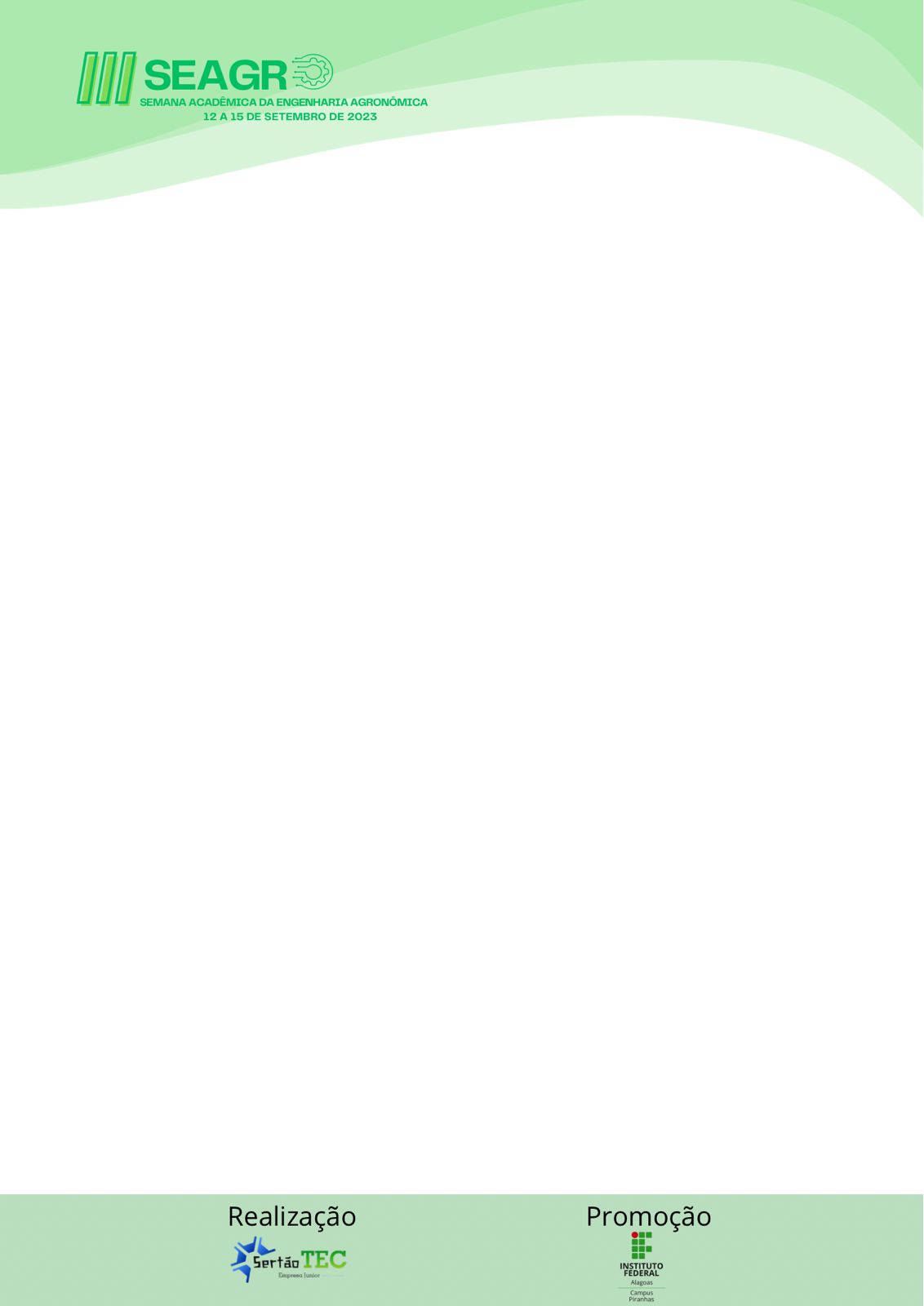 T
TÍTULO EM PORTUGUÊS GRAFADO EM LETRAS MAIÚSCULAS, EXCETO OS NOMES CIENTÍFICOS QUE DEVEM SER EM MINÚSCULAS E EM ITÁLICO (ex: Penicillium digitatum)
Autor 11; Autor 22; Autor 33; Autor 44; Autor 55. 12345Instituições dos autores, endereço, bolsa, etc. *E-mail:
(O NOME DO AUTOR APRESENTADOR DEVE SER SUBLINHADO E SEU E-MAIL DEVERÁ SER INFORMADO).
RESULTADO E DISCUSSÃO
INTRODUÇÃO
TEXTO
TEXTO
MATERIAL E MÉTODOS
CONCLUSÃO
TEXTO
TEXTO
AGRADECIMENTOS
TEXTO